Chapter1 Introduction to Bond Markets
報告者：詹鈞傑                 張富昇
Outline
1.1 Bonds
1.2 Fixed-Interest Bonds
1.3 STRIPS
1.4 Bonds with Built-in Options
1.5 Index-Linked Bonds
1.6 General Theories of Interest Rates
1.1 bonds
A bond is a securitized form of loan.
-P
C
C
C
C+F
‧‧‧
Time
0
Δt
2Δt
3Δt
T
1.A fixed-interest bond

2.Inflation-indexed bonds (also known as inflation-linked bonds or colloquially as linkers) are bonds where the principal is indexed to inflation.
Bonds issued by government are called government bonds. ex:
1.Gilt-edged(金色滾邊) securities in the UK.
2.Treasury bills or treasury notes in other countries.
Bonds are also issued by institutions other than national governments, such as regional governments, banks and companies.
1.2 Fixed-interest bonds
1.2.1 Introduction
For bond, with a nominal value of 100, normally:

1. g=coupon rate per 100 nominal;
2. n=number of coupon payments;
3. Δt=fixed time between payments;
4. t1=time of first payments(t1<=Δt)
5. tj= tj-1+Δt for j=2,…,n-1
6. tn=time to redemption
7.

8. cj=gΔt for j=2,…,n-1
9. cn=100+gΔt (final interest payment plus return of nominal capital)
10. T-bond is the zero-coupon bond with maturity T.
Normally the first coupon or interest payments
If the security has gone ex-dividend
1.2.2 Clean and Dirty Prices
The dirty price is the actual amount paid in return for the right to the full amount of each future coupon payment and the redemption proceeds.
The clean price is an artificial price which is, however , the most-often-quoted price in the marketplace.
=>dirty price=clean price+accrued interest
Case1
Settlement
 date
Ex-dividend date
Ex-dividend date
Payment date
Payment date
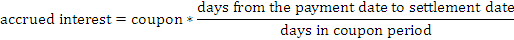 Settlement
 date
Case2
Ex-dividend date
Ex-dividend date
Payment date
Payment date
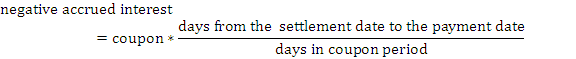 Exhibit 1 indicates the evolution of the market value of a 3% nominal yield 20-year bond during its first four years.
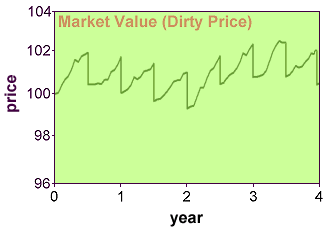 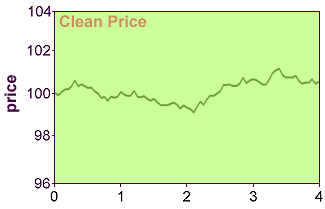 Ex-dividend date
Ex-dividend date
Payment date
1.2.3 Zero-Coupon Bonds
This type of bond has a coupon rate of zero and a nominal value of 1.
-P(0,T)
1
Time
0
T
1.2.4 Spot Rates
The spot rate at time t for maturity at time T is defined as the yield to maturity of the zero-coupon bond with the maturity T:
or
1.2.5 Forward Rates
The forward rate at time t (continuously compounding) which applies between times T and S               is defined as



Under such a contract, we are fixing the rate of interest between times T and S in advance at time t
By definition, this contract must have a value of zero at the time the contract is struck, time t ,provided F(t,T,S) is the fair forward rate.
If F(t,T,S)>(S-T)-1log[P(t,T)/P(t,S)]
In summary, the forward rate F(t,T,S) must satisfy equation if we assume no arbitrage.
The instantaneous forward-rate curve (or just forward-rate curve) at time t is, for T>t,
1.2.6 Risk-Free Rates of Interest and the Short Rate
R(t,T) can be regarded as a risk-free rate of interest over the fixed period from t to T. When we talk about the risk-free rate of interest we mean the instantaneous risk-free rate:
1.2.7 Par yields
The par-yields curve ρ(t,T) specifies coupon rates, at which new bonds(issued at time t and maturing at time T) should be priced if they are to be issued at par.
1.2.8 Yield-to-Maturity or Gross Redemption Yield for a Coupon Bond
Consider the coupon bond described in 1.2.1 with coupon rate g,maturity date tn and current price P. Let δ be a solution to the equation
1.2.9 Relationships
For a given t, each of the curves P(t,T), f(t,T),R(t,T), ρ(t,T)(with coupons payable continuously) uniquely determines the other three.
1.3 strips
STRIPS are zero-coupon bonds that have been created out of coupon bonds by market makers rather than by the government.
1.4 Bonds with Built-in Options
In many countries the government bond market is complicated by the inclusion of a number of bonds which have option characteristics. Two examples common in the UK are as follows.
Double-dated (or callable) bonds
Convertible bonds
1.4 Bonds with Built-in Options
Double-dated (or callable) bonds
the government has the right to redeem the bond at par at any time between two specified dates with three months notice. 
Thus, they will redeem if the price goes above 100 between the two redemption dates. This is similar to an American option. 
example :  UK gilt Treasury 7 3/4% 2012–15.
1.4 Bonds with Built-in Options
Convertible bonds: 
at the conversion date the holder has the right but not the obligation to convert the bond into a specified quantity of another bond.
1.5 Index-Linked Bonds
A number of countries including the UK and USA issue index-linked bonds. Let CPI(t) be the value of the consumer prices index (CPI) at time t . (In the UK this is called the Retail Prices Index or RPI.)
1.5 Index-Linked Bonds
Suppose that a bond issued at time 0 has a nominal redemption value of 100 payable at time T and a nominal coupon rate of g% per annum, payable twice yearly. The payment on this bond at time t will be
1.6.1 Expectations  Theory
There are a number of variations on how this theory can be defined but the most popular form seems to be that


where      represents the information available at time t .
1.6.1 Expectations  Theory
Since       is a convex function, Jensen’s inequality implies that


Since                                                                             , it also follows from equation (1.2) that
1.6.1 Expectations  Theory
The theory also suggests that
   

	 which then implies that                 and 
     must be uncorrelated. This is very unlikely to
	 be true.
1.6.1 Expectations  Theory
1.6.1 Expectations  Theory
An alternative version of the theory is based upon continuously compounding rates of interest, that is, for any T < S,


This version of the theory does allow for correlation between R(T,U) and R(U, S),for anyT <U <S.
Expectations  Theory1.6.1
The problem with this theory, on its own, is that the forward-rate curve is, more often than not, upward sloping. 
If the theory was true, then the curve would spend just as much time sloping downwards. 
However, we might conjecture that, for some reason, a forward rate is a biased expectation of future rates of interest.
1.6.2 Liquidity  Preference  Theory
investors usually prefer short-term investments
	to long-term investments

The prices of longer-term bonds tend to be more volatile than short-term bonds. Investors will only invest in more volatile securities if they have a higher expected return, often referred to as the risk premium, to offset the higher risk. This leads to generally rising spot-rate and forward-rate curves.
1.6.3 Market  Segmentation  Theory
Each investor has in mind an appropriate set of bonds and maturity dates that are suitable for their purpose.
life insurance companies require long-term bonds to match their long-term liabilities.
banks are likely to prefer short-term bonds to reflect the needs of their customers.
1.6.3 Market  Segmentation  Theory
life insurance companies require long-term bonds to match their long-term liabilities.
1.6.4 Arbitrage-Free  Pricing  Theory
The theory pulls together  the expectation , liquidity-preference and market-segmentation theories in a mathematically precise way.
Under this approach we can usually decompose forward rates into three components
the expected future risk-free rate of interest, r(t)
an adjustment for the market price of risk
a convexity adjustment to reflect the fact that                            for any random variable X.
1.6.4 Arbitrage-Free  Pricing  Theory
For example, consider the Vasicek model : given r(0) we have


	whereas the forward-rate curve at time 0 can be written as the sum of three components  corresponding to those noted above. That is,
1.6.4 Arbitrage-Free  Pricing  Theory
where μ, α and σ are parameters in the model and λ is the market price of risk. For reasons which will be explained later, λ is normally negative.

The form of the two adjustments is not obvious. This is why we need arbitrage free pricing theory to derive prices.
1.6.4 Arbitrage-Free  Pricing  Theory
1.6.4 Arbitrage-Free  Pricing  Theory
1.6.4 Arbitrage-Free  Pricing  Theory
(沒考慮adjustment for the market price of risk)